E360
Strategic Communications
Meet Amy
Why listen to me?
Lived 12 lives but have always been building a community of followers

Worked at and with Chambers & Associations 
Communications, Marketing, Executive Director, Event Planning, Membership, Strategic Planning, Budgeting, Technology, Board and Volunteer Management.

I don’t do accounting

My Superpowers: Building Community and Asking Questions 

Traveling, pontoon captain, wife, cat mom who loves to cook. 

Sometimes I am funny 😉
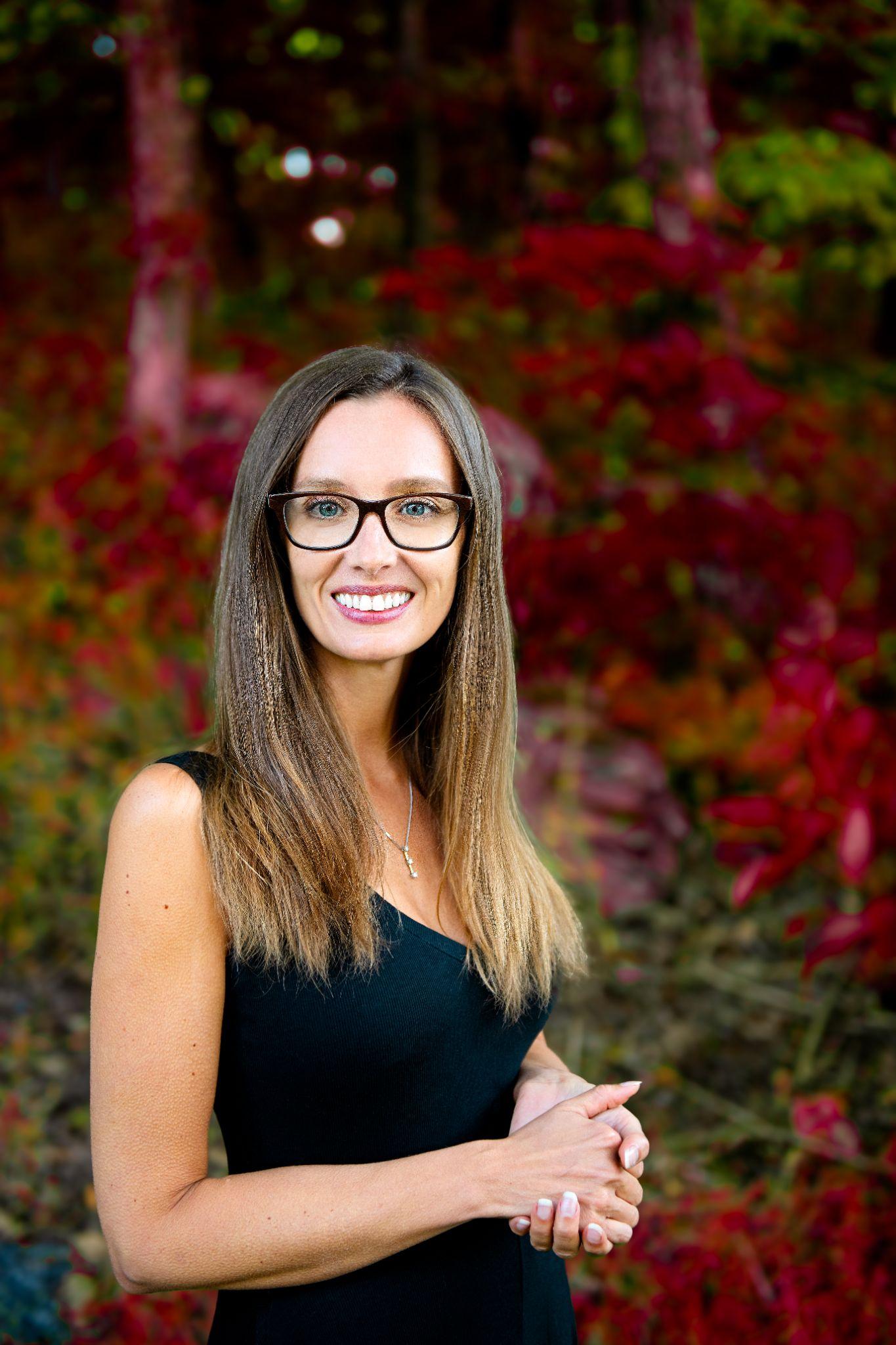 Hello? Anyone Out There?
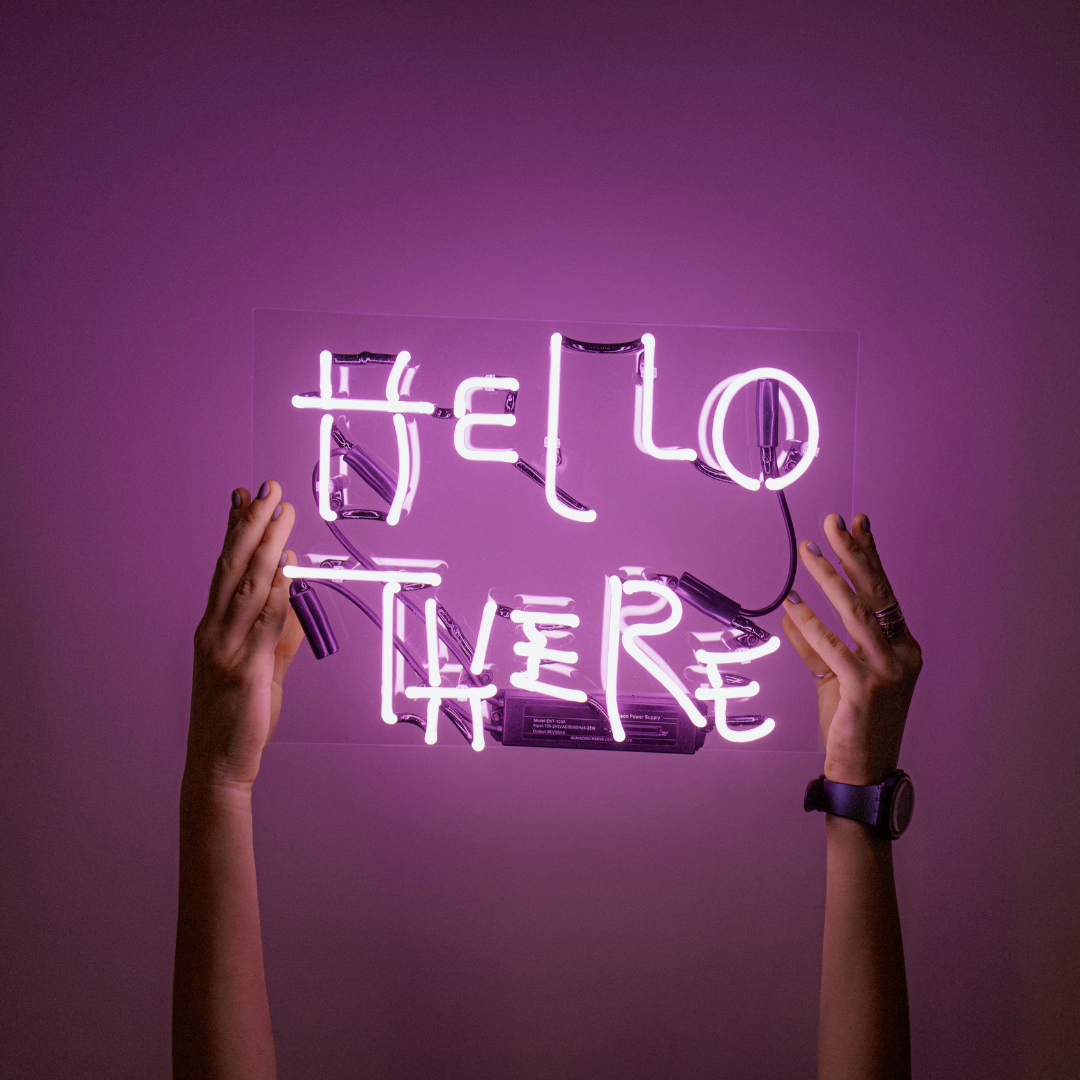 What are some of the best communications campaigns you have ever seen?
Examples
ASAE’s 2020 Gold Circle Award Recipients 

Overall Excellence Award Winner: 
Infectious Diseases Society of America https://www.idsociety.org/

Convention/Meetings Marketing Winner: 
Insured Retirement Institute https://www.irionline.org/

Media/Public Relations Winner: 
Institute of Management Accountants https://www.imanet.org

Video Winner: 
National Hospice and Palliative Care Organization https://www.nhpco.org/

E-Newsletter Winner: 
Association of Equipment Manufacturers https://www.aem.org/
Examples
The Association of Chamber of Commerce Executives Communications Excellence Awards

Campaigns Winner: 
Joplin Area Chamber of Commerce https://www.choosejoplin.com/

Digital Media Winner:
The Chamber of Catawba County https://youtu.be/FAIjyv_MqKY

Event Marketing Winner: 
Frederick County Chamber of Commerce https://www.frederickchamber.org/she-week.html

Print & Electronic Publications Winner: 
Greater Binghamton Chamber of Commerce https://greaterbinghamtonchamber.com/wp-content/uploads/2020/01/Economic-Forecast-2020-PRD-Dig.pdf
What is a Communications Strategy?
A communications strategy is a plan for communicating with your target audience. It includes who you are talking to, why you are talking to them, how and when you will talk to them, what form of communication the content should take and what channels you should use to share it.  

Forbes: https://www.forbes.com/sites/forbescommunicationscouncil/2021/06/22/five-components-of-a-successful-strategic-communications-plan/?sh=1793684c5813
What do we CURRENTLY do?
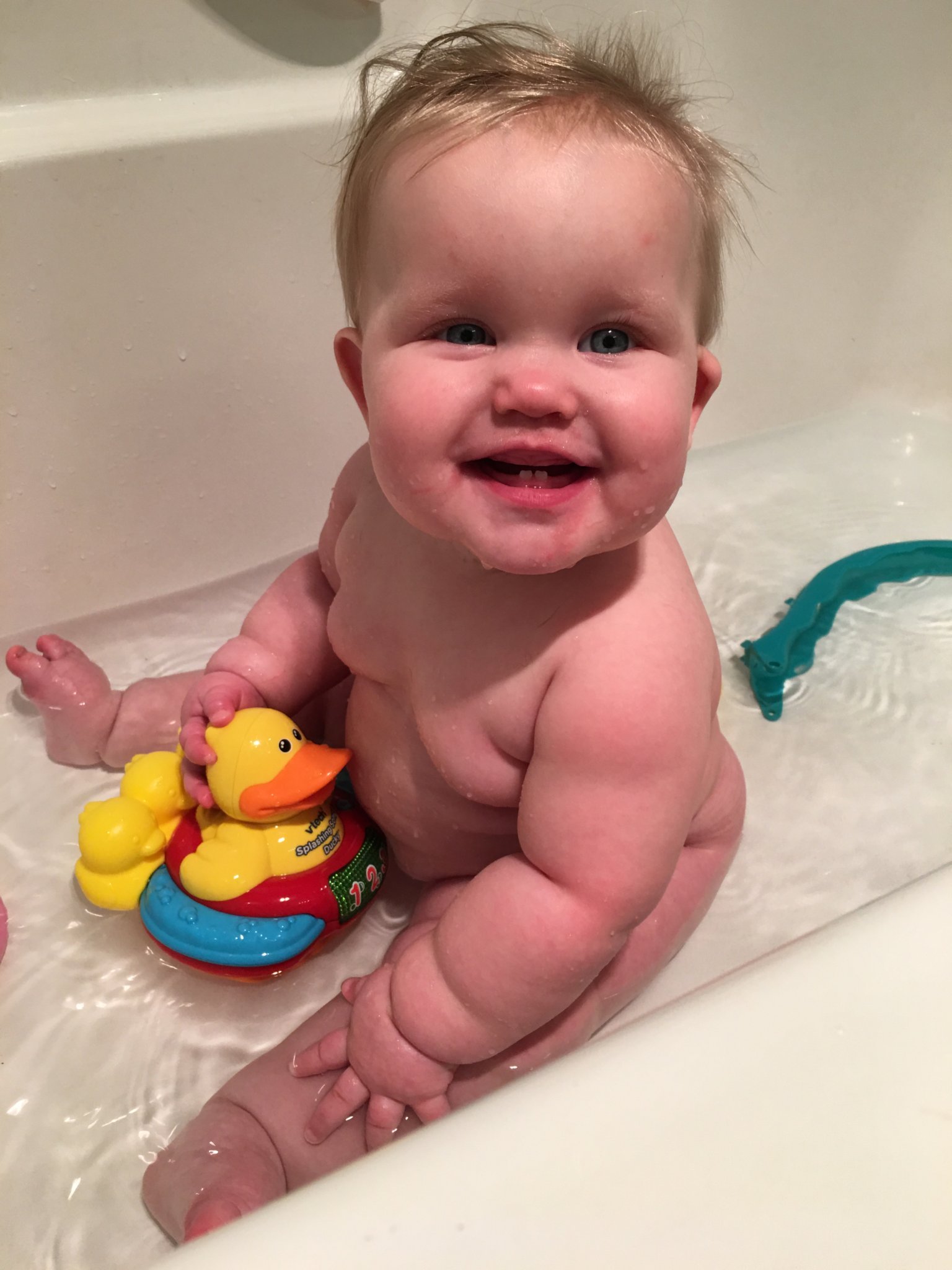 Don’t throw the baby out with the bathwater
Audit or Take Stock
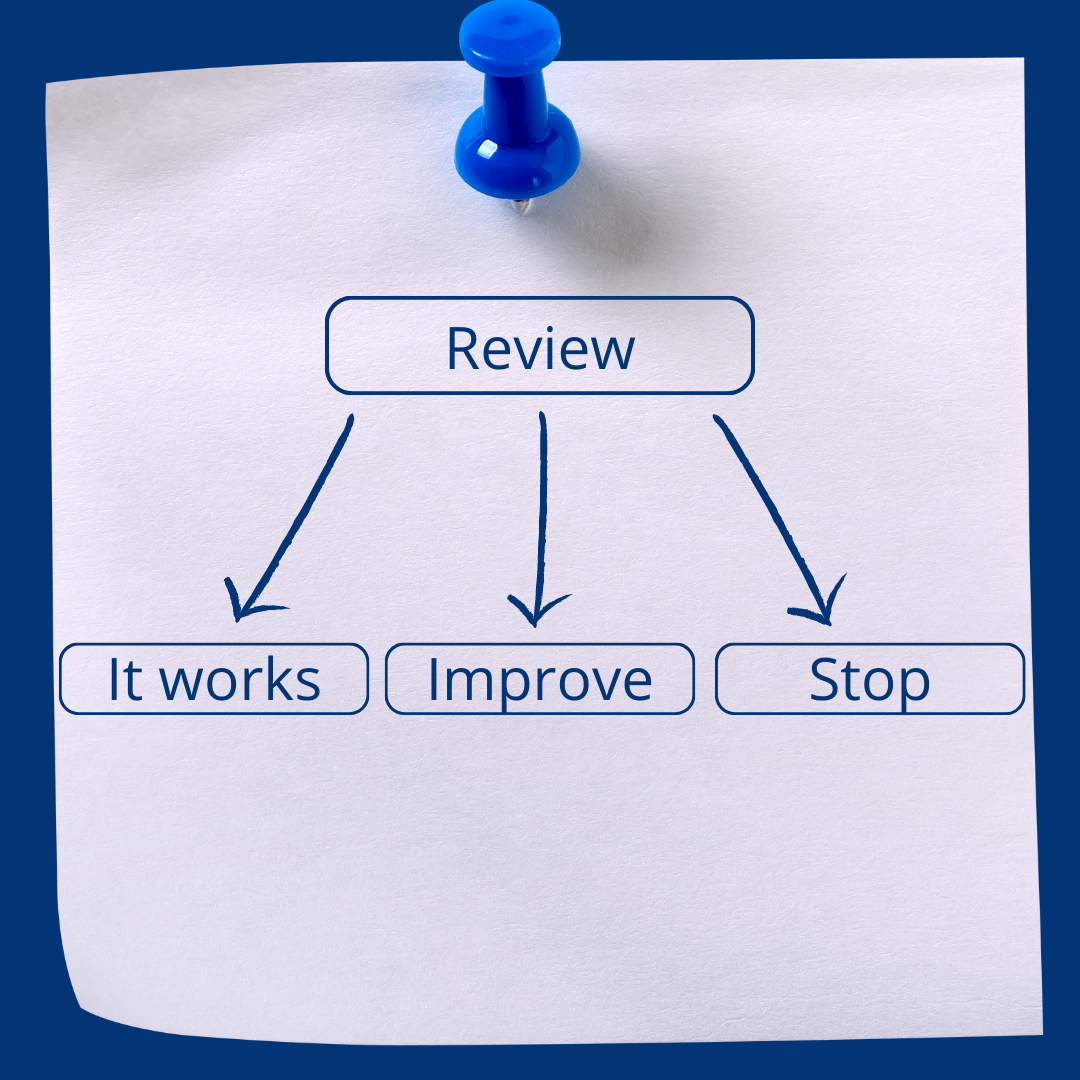 Source: You can use these 5 questions as a guide: https://blog.vingapp.com/5-ways-to-measure-if-your-communications-plan-is-effective/
Developing the Plan: Four Focuses
Goal: What are you trying to achieve? What is the goal?

Who: Who is the target audience(s)?
Members? Legislators? Many audiences?

How: What resources, tools, and vehicles do you have available to execute?

Who: Who will be the key staff members doing the communicating?
https://mshannonhernandez.com/quiz/
Dive Deeper with These Questions
Who will be the key staff members doing the communicating?
What are the communications goals and objectives? 
Who is the target audience(s)?
When and how frequently do you plan to communicate?
How will you communicate the results to your staff?
What resources are available for communicating internally and externally?

Source: https://blog.vingapp.com/5-ways-to-measure-if-your-communications-plan-is-effective/
What is the main focus of your plan? 
Target Audience
Members 
Sponsors
Government/Legislators

Personally: I like a plan that is organized by the target audience.
How Does This Plan Tie Into Our Brand and Support Our Mission?
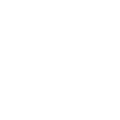 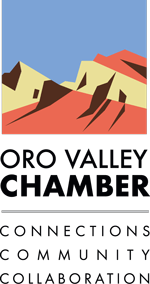 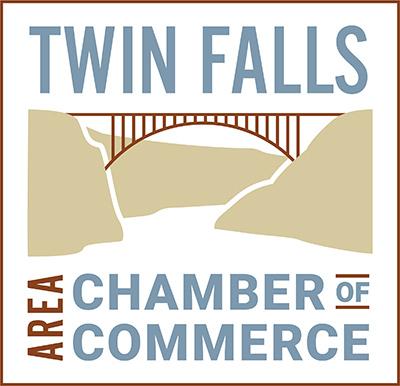 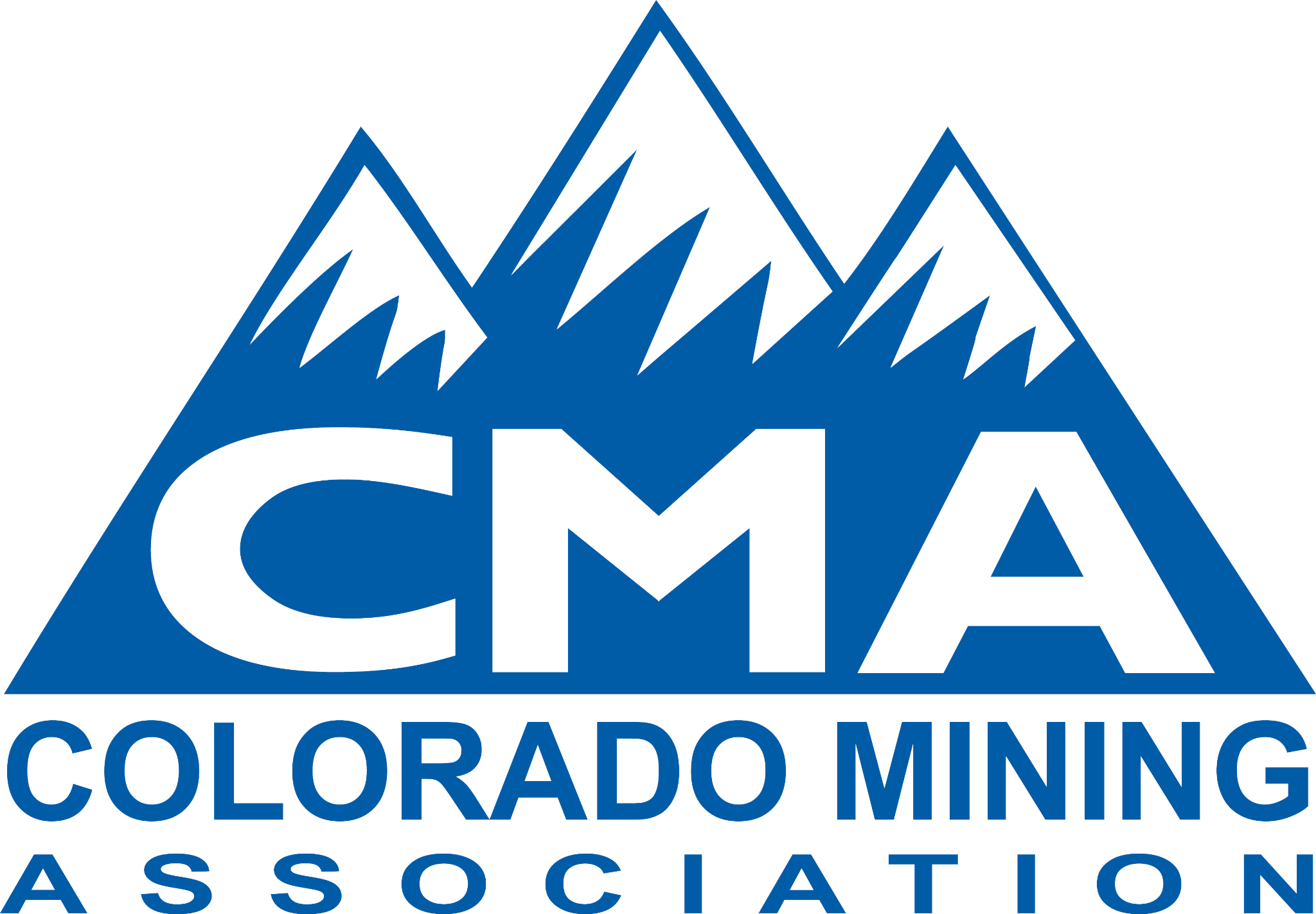 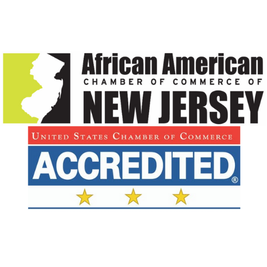 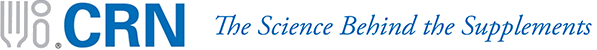 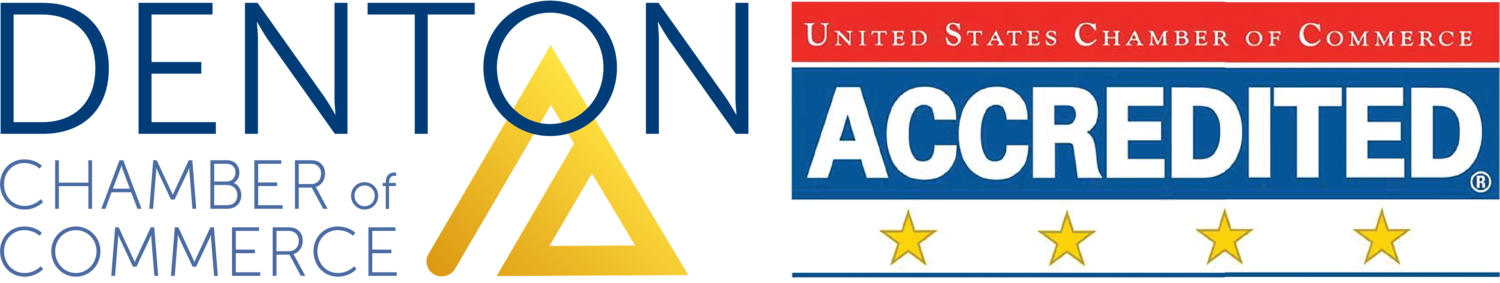 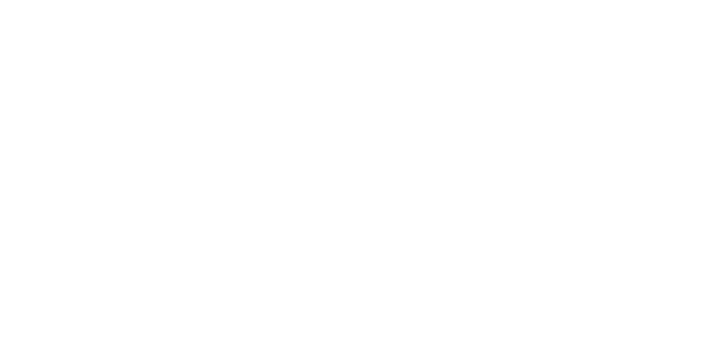 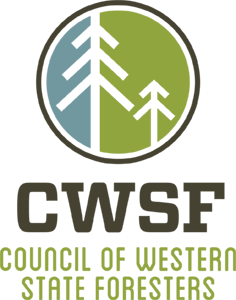 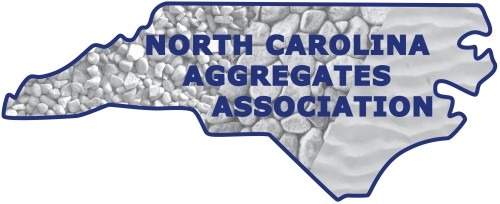 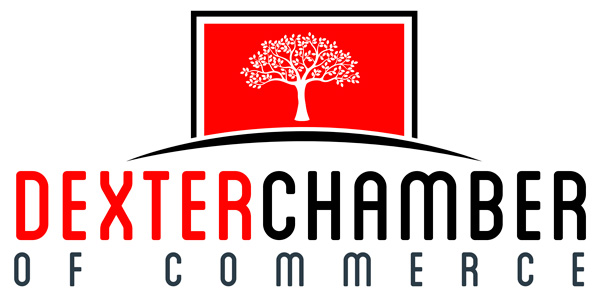 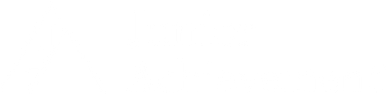 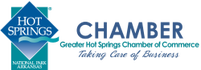 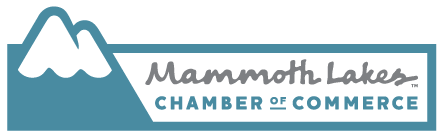 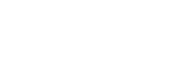 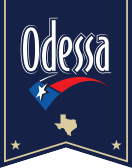 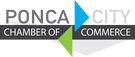 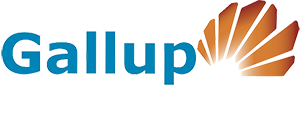 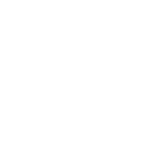 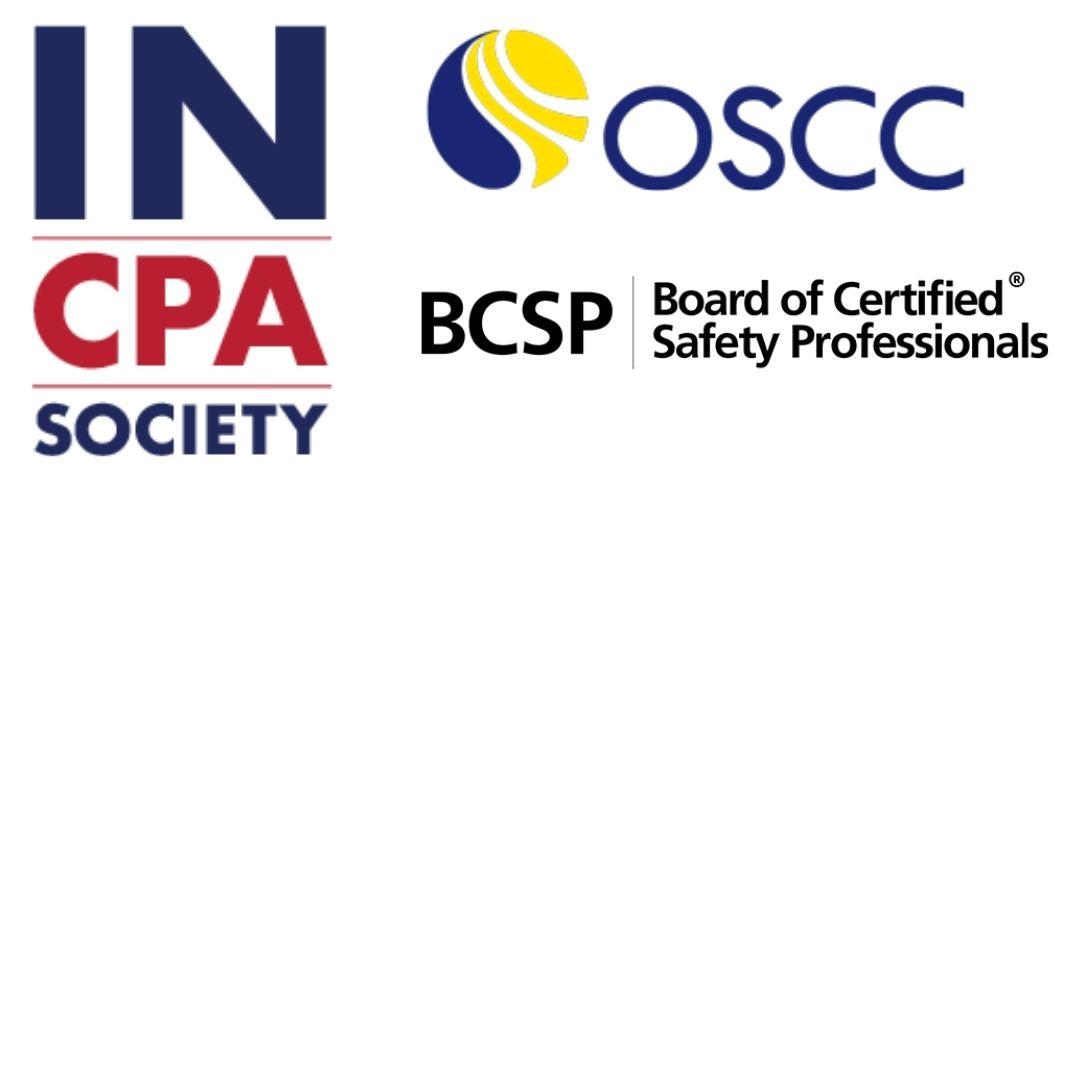 How Far Do You Plan Ahead?
12 Months with a 90 day focus
Q&A + Sharing = #Werisetogether
How do you subscribe to more Amy?
Association Rockstars
https://www.facebook.com/groups/AssociationRockstars
https://associationrockstars.com/

Facebook
https://www.facebook.com/amy.hager.58

LinkedIn
https://www.linkedin.com/in/amy-hager-cae-iom-393493a/

RISE Traveller Interview Series on Youtubehttps://www.youtube.com/channel/UCmAVL3SepcsGOkXMWLt0jKg 

Coming Soon: Creating a Value Proposition for Your Association to Attract Members E-book
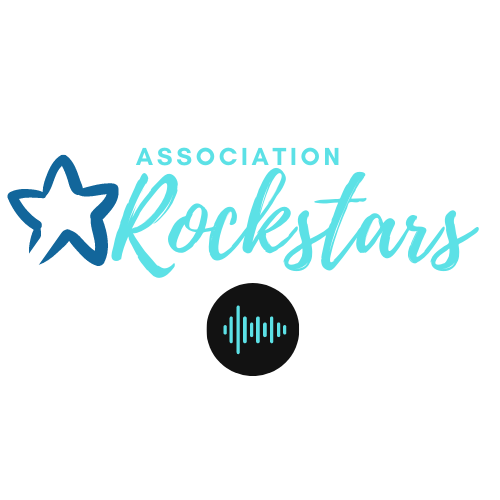 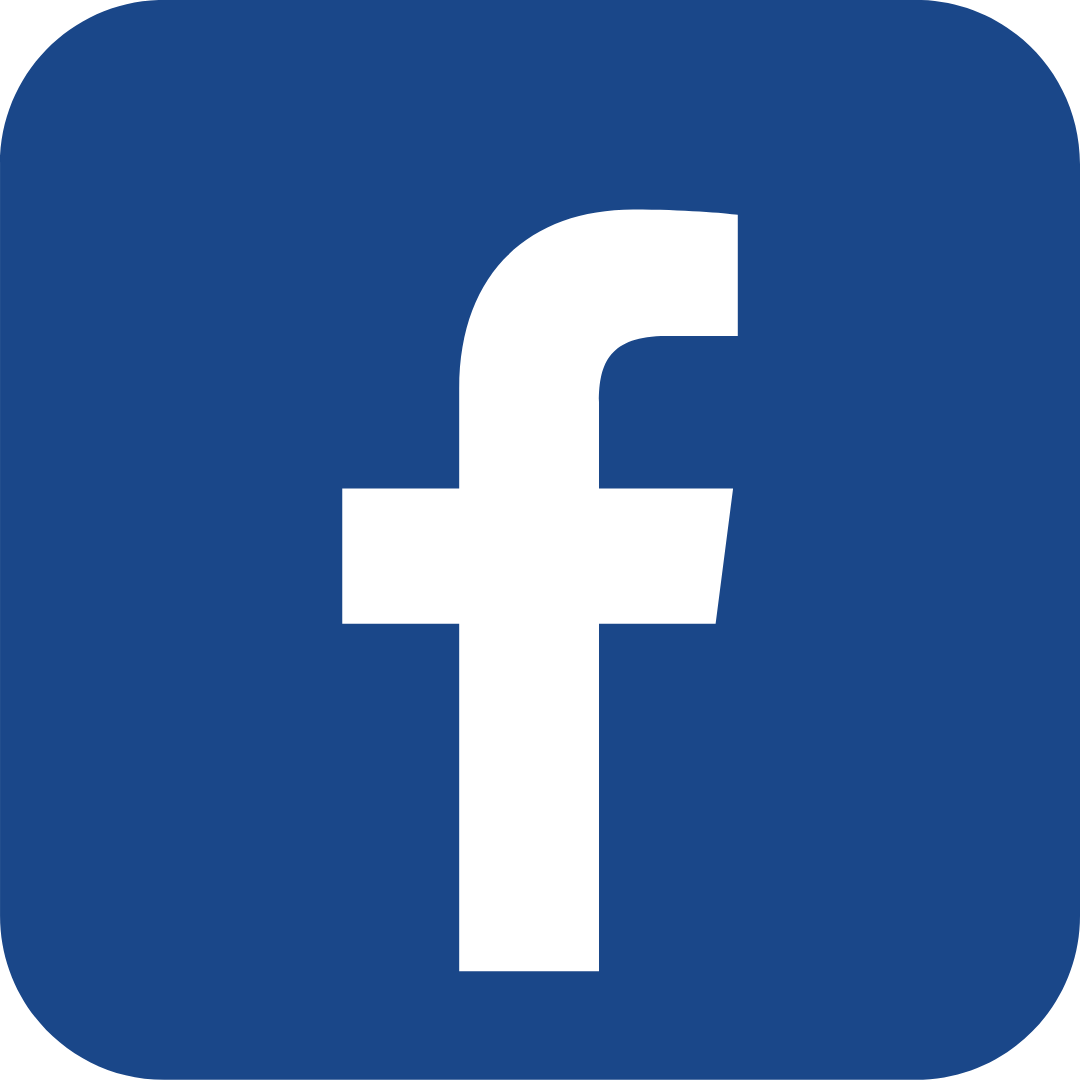 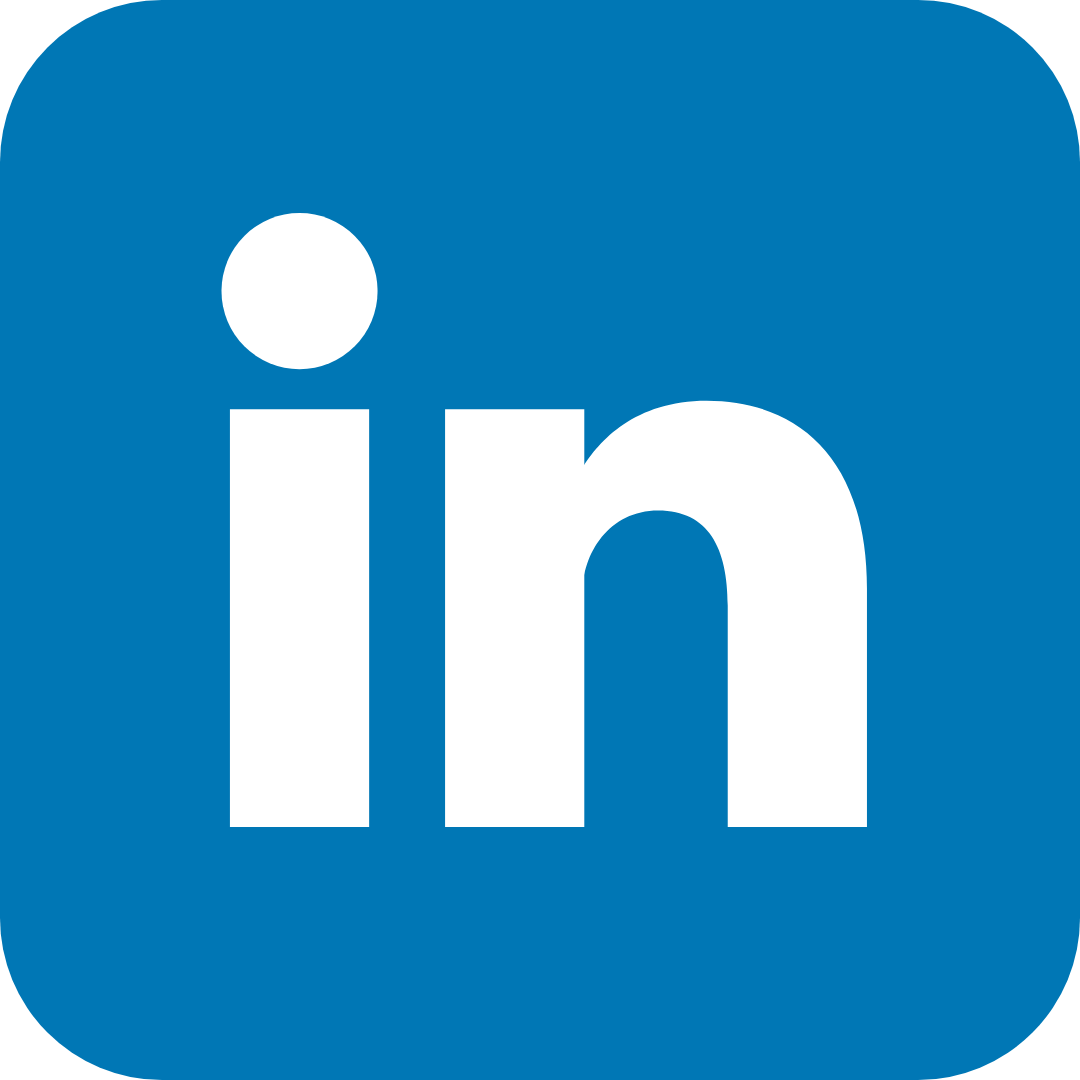 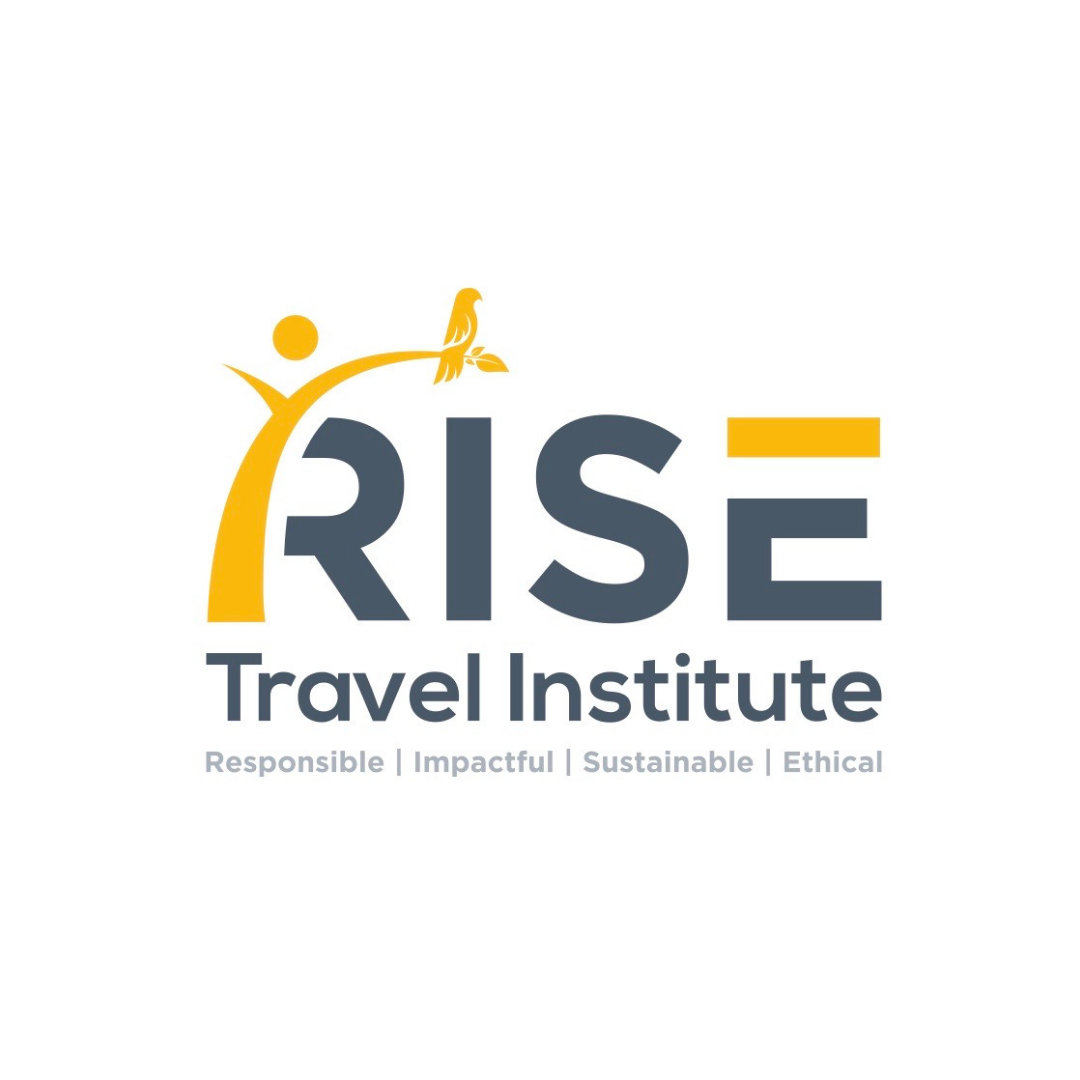